Electrocinétique
Différents types de conducteurs
a) Les métaux
Le volume du métal contient deux types de charges de densités volumiques égales et opposées : Le nombre d’atomes par cm3 étant de l’ordre de,                 la densité volumique de chaque type de charge est :
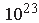 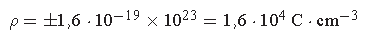 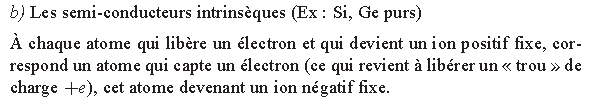 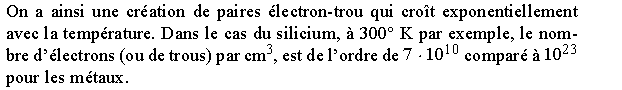 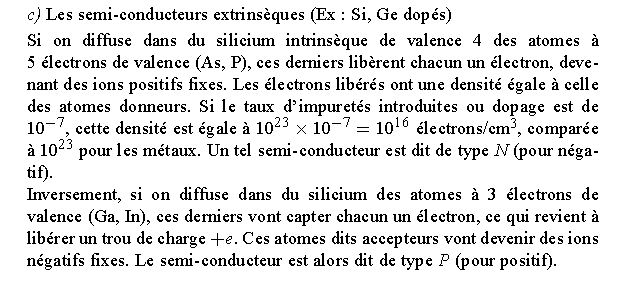 LE COURANT ÉLECTRIQUE
Vecteur densité de courant
Sous l’action d’un champ électrique  E, chaque électron acquiert une vitesse. En désignant par v, la vitesse moyenne de l’ensemble des électrons et par ρ la charge volumique du milieu, on définit le vecteur de courant
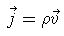 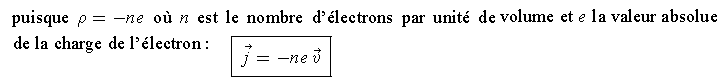 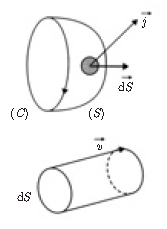 L’intensité du courant électrique
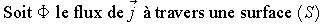 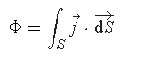 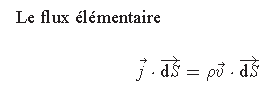 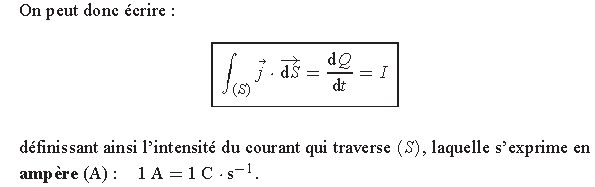 Exemple  1:
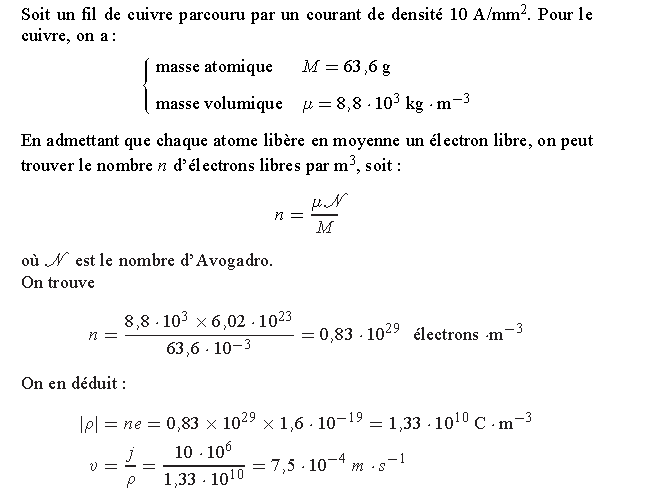 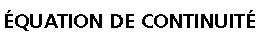 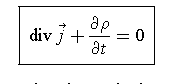 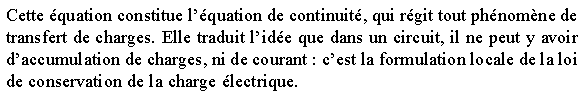 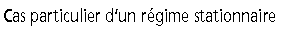 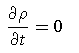 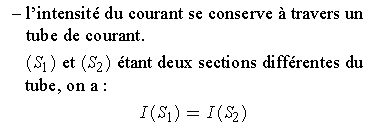 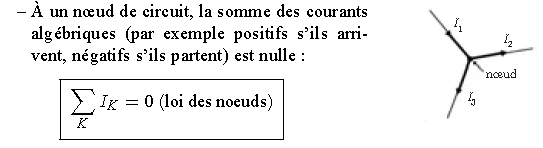 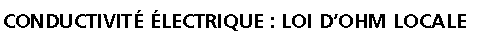 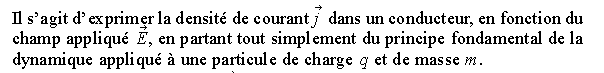 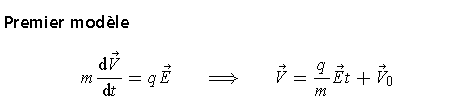 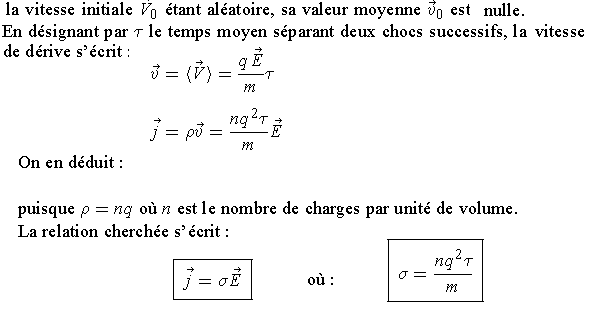 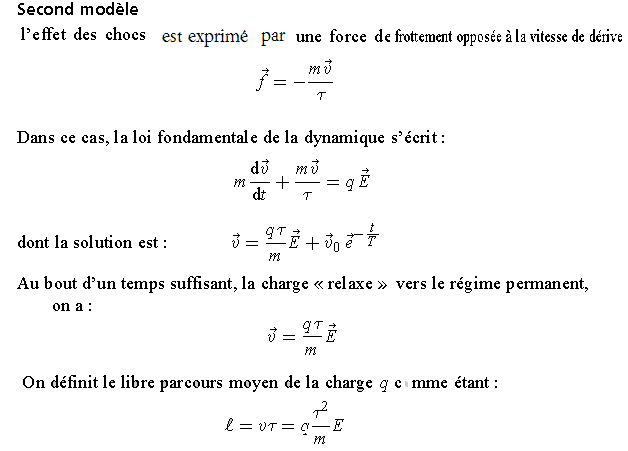 La mobilité des porteurs
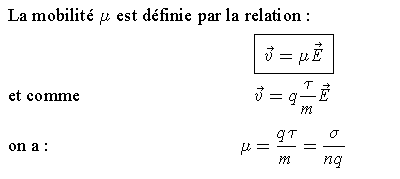 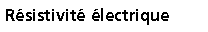 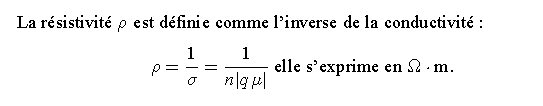 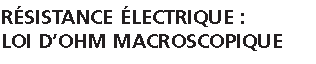 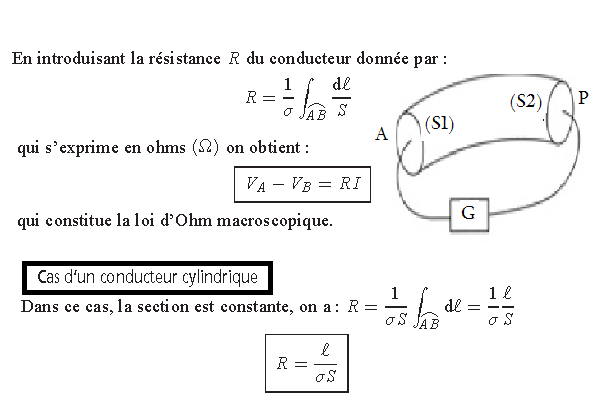 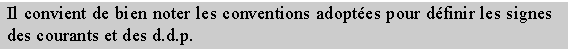 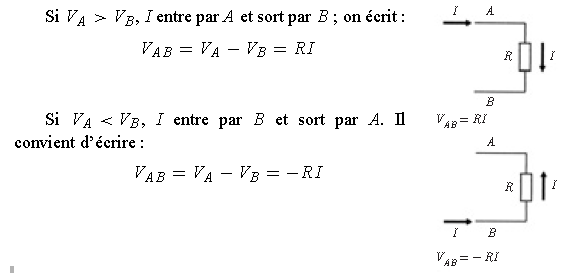 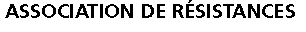 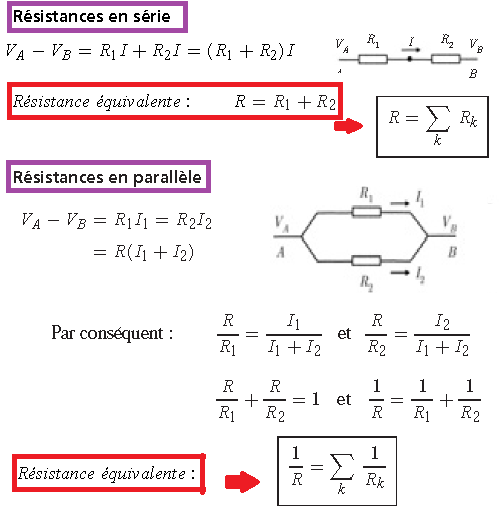 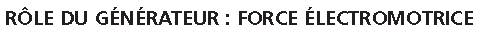 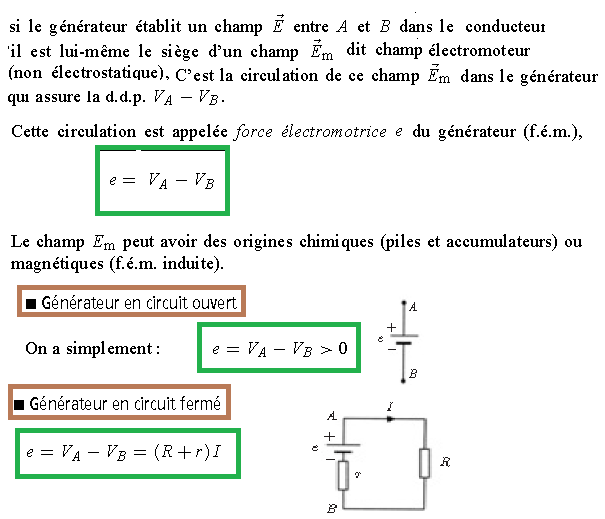 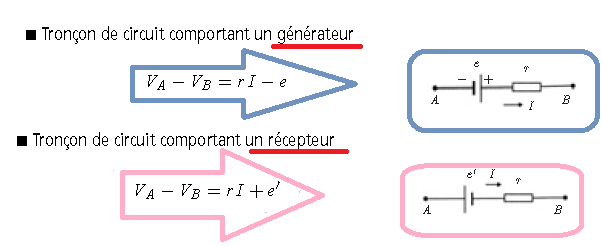 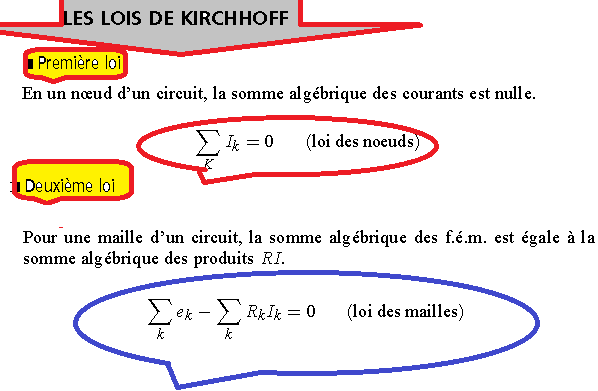 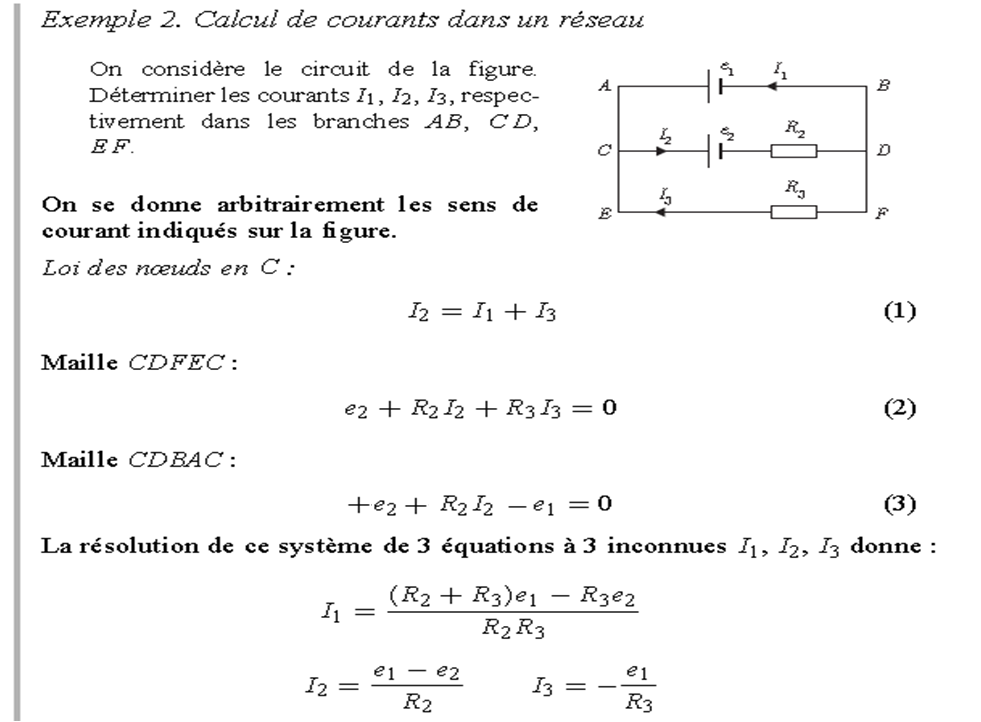 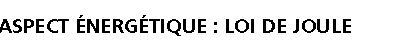 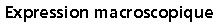 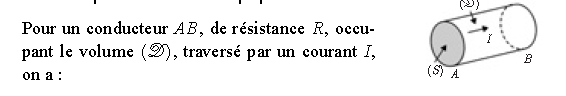 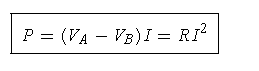 Rappels théoriques concernant les circuits  électriques
Généralités
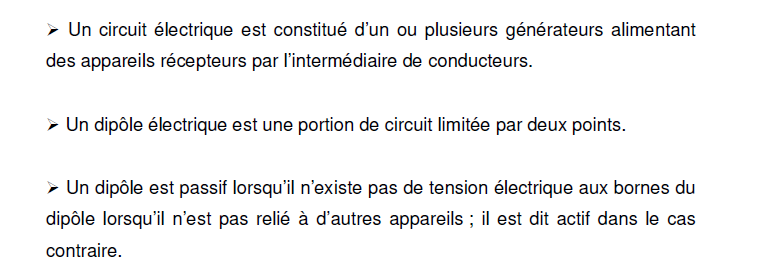 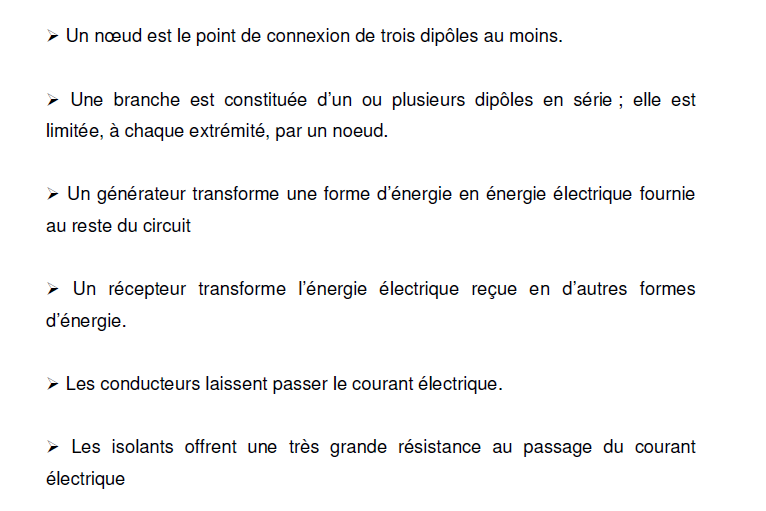 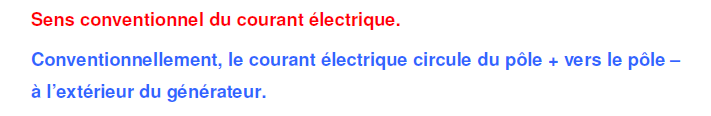 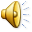 Algébrisation du courant
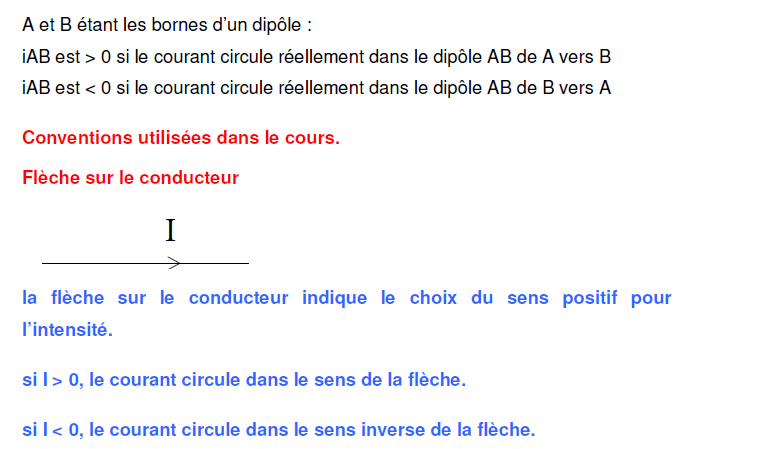 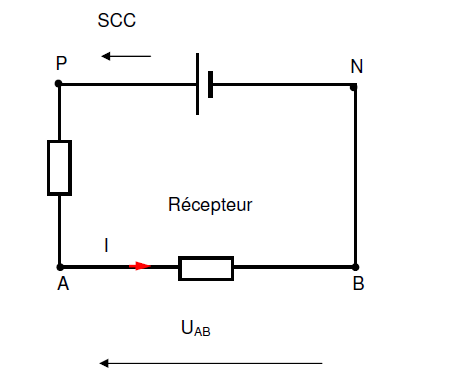 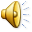